Semantisatieverhaal B:
Hebben jullie zonnepanelen op jullie huis? Ik heb ze afgelopen zomer op mijn dak laten leggen. Dat was best een drastische keuze; een krachtige keuze met grote gevolgen. Want zonnepanelen zijn heel duur. Toen ik bij mijn vriend aankondigde, vertelde, dat ik zonnepanelen wilde gaan bestellen, schrok hij wel even. En eerst ging hij ook in protest. Hij gaf het signaal dat hij er tegen was. Hij vond ze namelijk veel te duur. Hij dacht dat het niet in ons budget paste. Het budget betekent het geld dat je kunt uitgeven. Maar ik had al wat gerekend van tevoren en ik wist dat het wel paste. Dat we er wel genoeg geld voor hadden. Ik wist namelijk dat je subsidie kon krijgen. Subsidie is geld dat je krijgt van de overheid om een project uit te voeren. De overheid wil namelijk graag dat we onze huizen duurzamer maken en beter voor het milieu. Toen ik mijn berekening aan mijn vriend liet zien, dacht hij er ook anders over. En toen hebben we dus zonnepanelen besteld. Omdat je nu subsidie krijgt, willen heel veel mensen zonnepanelen en moet je dus wel lang wachten voordat je aan de beurt bent. Daar raakten we wel wat gefrustreerd door. We waren een beetje teleurgesteld en boos. Maar gelukkig waren we in de zomer aan de beurt. En nu hebben we 10 mooie zonnepanelen op ons dak liggen. Ik merkte laatst met de harde wind trouwens wel dat ze kwetsbaar zijn, dat ze makkelijk kapot kunnen gaan. Ze begonnen namelijk wat te rammelen. Toen heb ik het bedrijf gebeld dat ze geplaatst heeft. Zij zijn er namelijk verantwoordelijk voor dat ze goed vast zitten. Zij moeten daarvoor zorgen. Gelukkig kwamen ze snel langs om ze beter vast te maken. En nu is er niks meer aan de hand. Het was afgelopen jaar best duur, maar in de loop der tijd, op den duur, verdienen we het geld wel weer terug. Want we hoeven nu veel minder stroom te betalen. Dat is wel heel fijn! En het veroorzaakt ook nog eens een goed gevoel, omdat we nu beter voor het milieu zorgen. Veroorzaken betekent de oorzaak of reden van iets zijn. Wat vinden jullie ervan dat ik zonnepanelen heb gekocht?
B
[Speaker Notes: het protest = het verzet, het signaal dat je ergens tegen bent
veroorzaken = de oorzaak of reden zijn van iets
gefrustreerd = teleurgesteld en boos, zich benadeeld voelend
verantwoordelijk = zorg dragend voor
in de loop der tijd = op den duur, langzamerhand
drastisch = krachtig en met grote gevolgen
kwetsbaar = makkelijk kapot of snel ziek
de subsidie = het geld dat je krijgt van de overheid om een project uit te voeren
het budget = het geld dat je kunt uitgeven
aankondigen = vertellen dat iets gaat gebeuren]
Gerarda Das
Marjan ter Harmsel
Mandy Routledge
Francis Vrielink
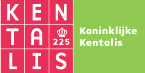 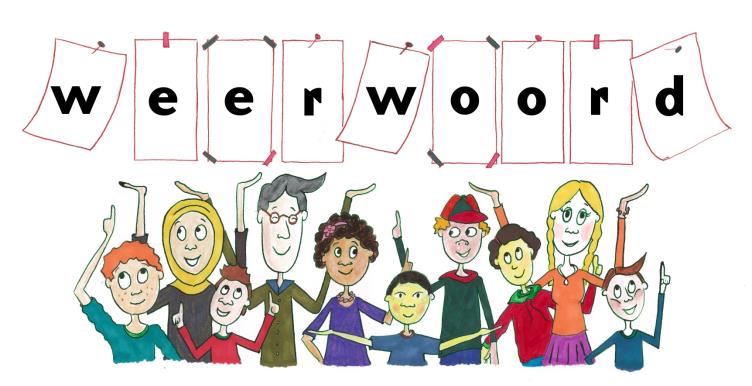 Week 3 – 18 januari 2022
Niveau B
drastisch
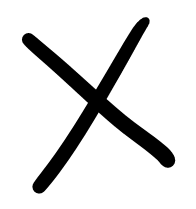 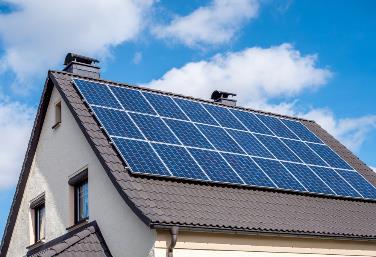 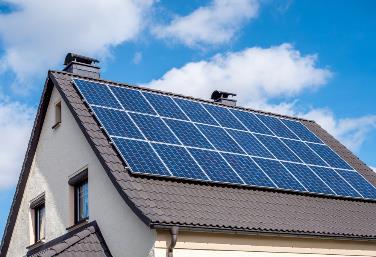 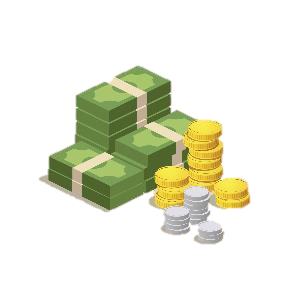 aankondigen
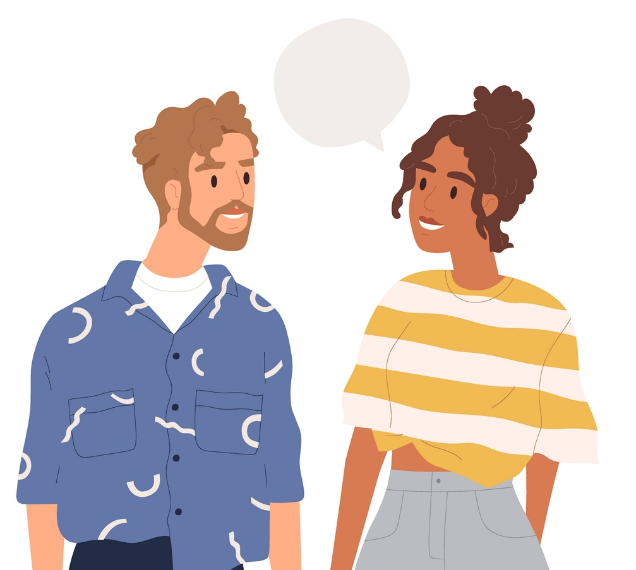 het protest
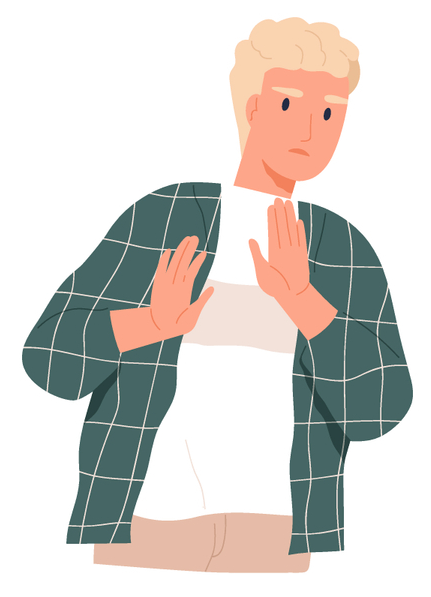 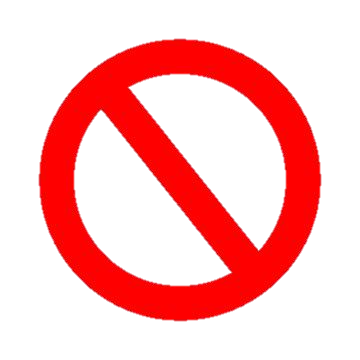 het budget
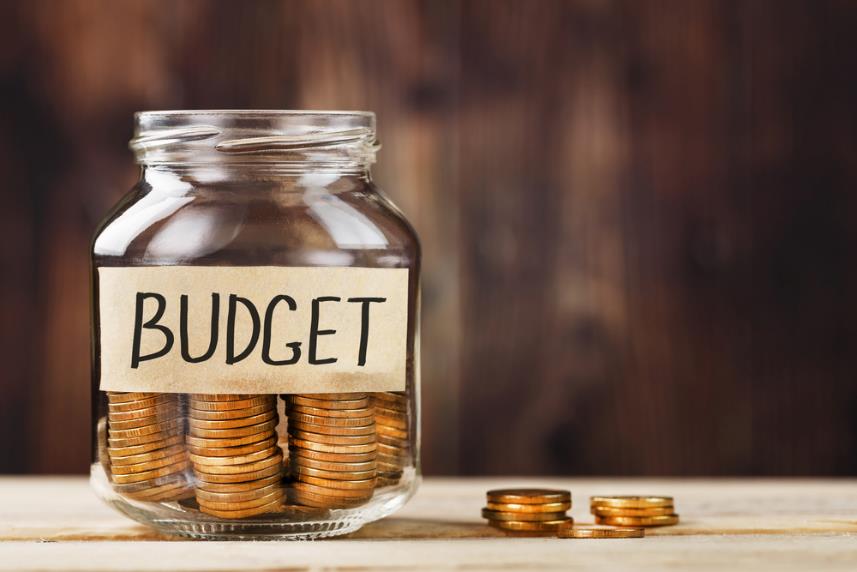 de subsidie
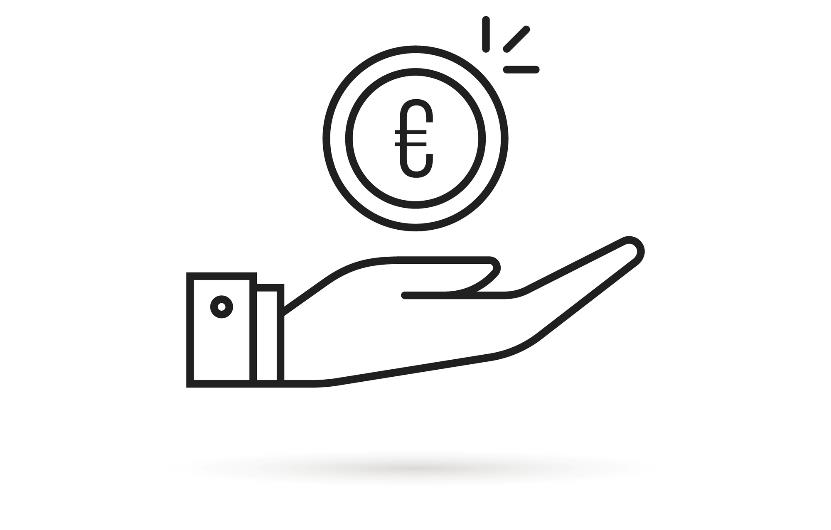 gefrustreerd
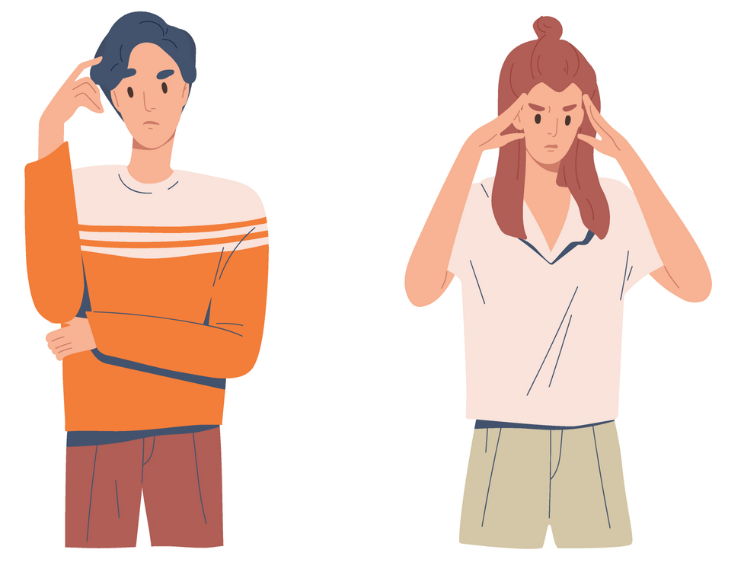 kwetsbaar
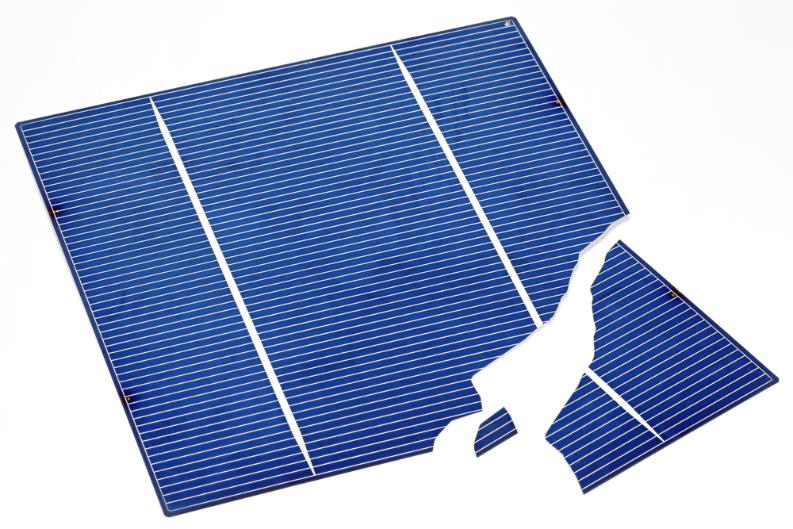 verantwoordelijk
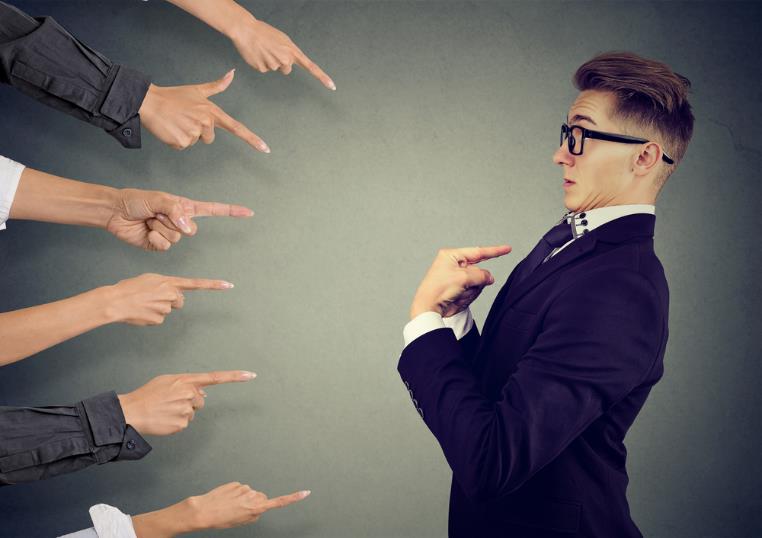 in de loop der tijd
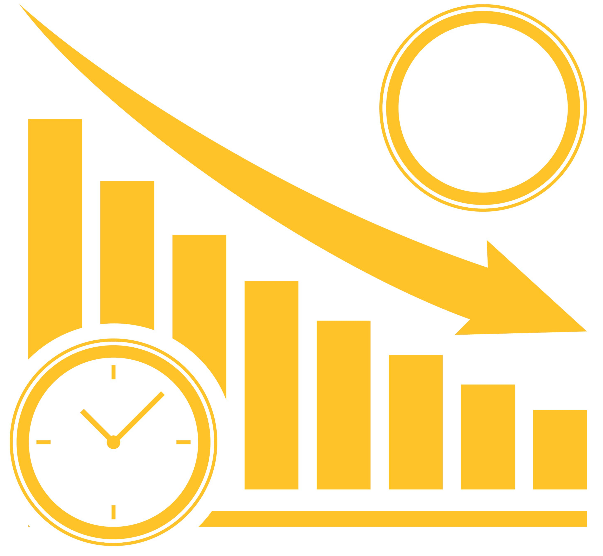 €
veroorzaken
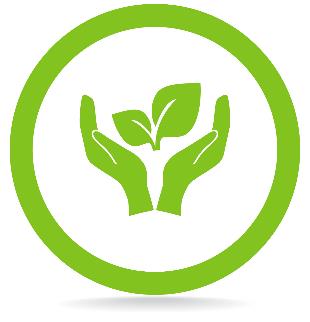 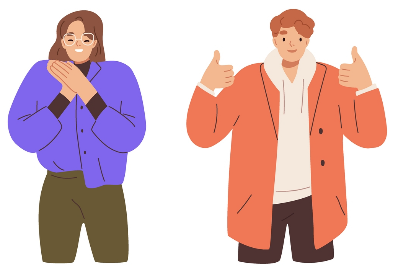 Op de woordmuur:
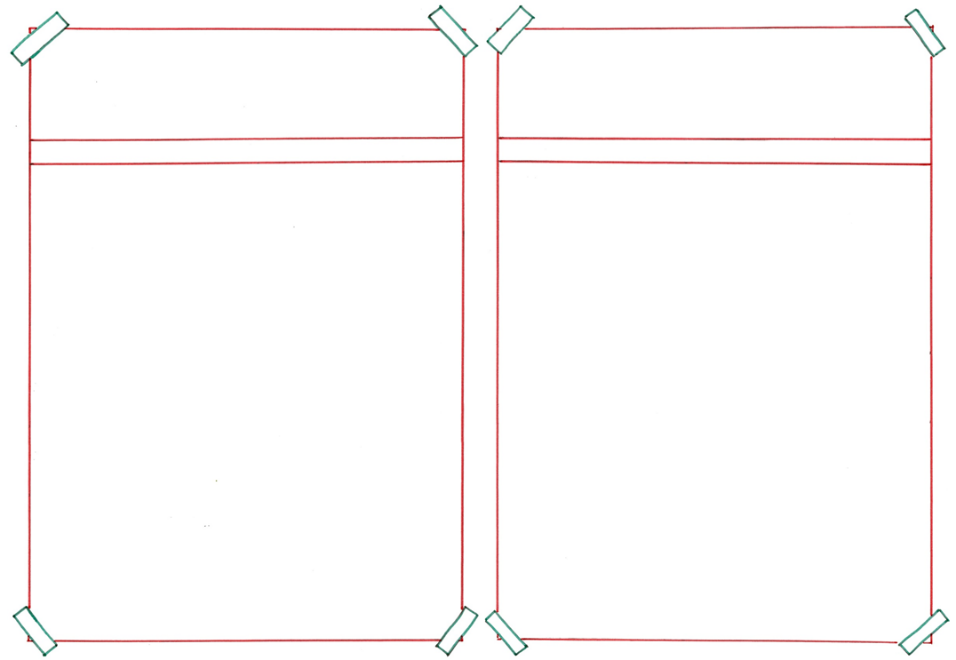 kwetsbaar
robuust
= sterk en stevig gebouwd 
 
 
 
 
  

 

Dit kunstwerk is heel robuust.
= makkelijk kapot of snel ziek
  
 
 

 
   
Zonnepanelen zijn best kwetsbaar.
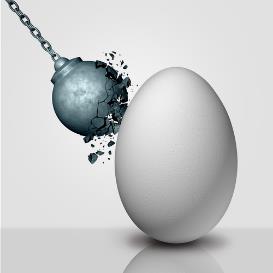 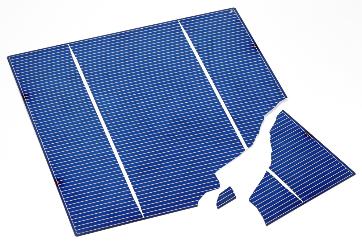 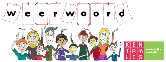 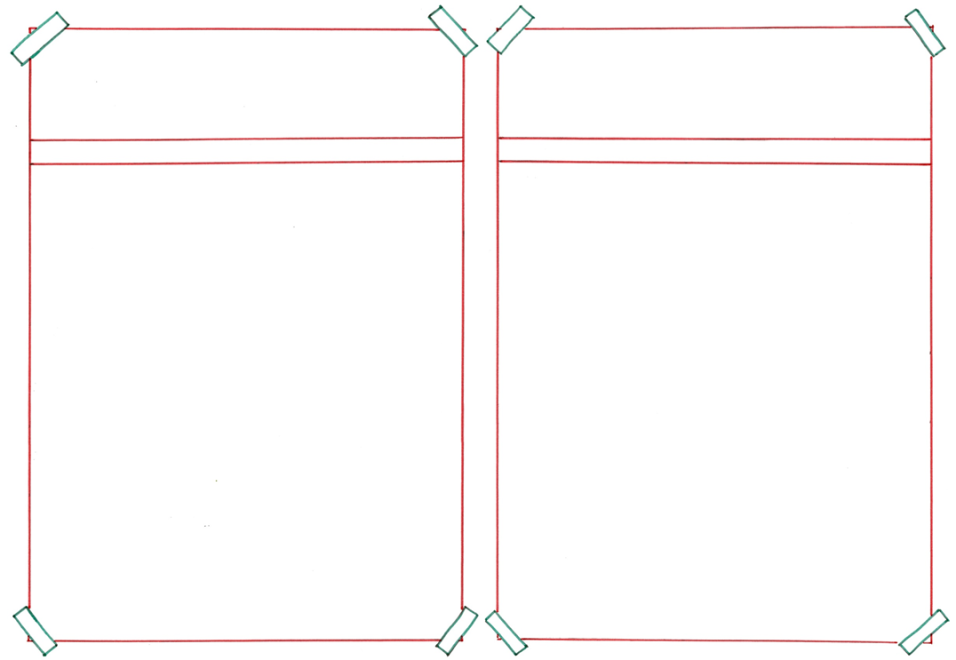 de
het protest
instemming
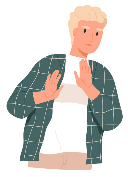 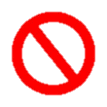 = het ermee eens zijn, of het goedvinden


 
 
 

Hij stemt in met de komst van zonnepanelen.
= het verzet, het signaal dat je ergens tegen bent





Hij vond zonnepanelen veel te duur en ging in protest.
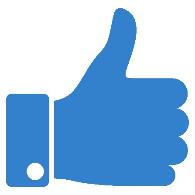 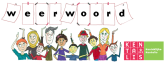 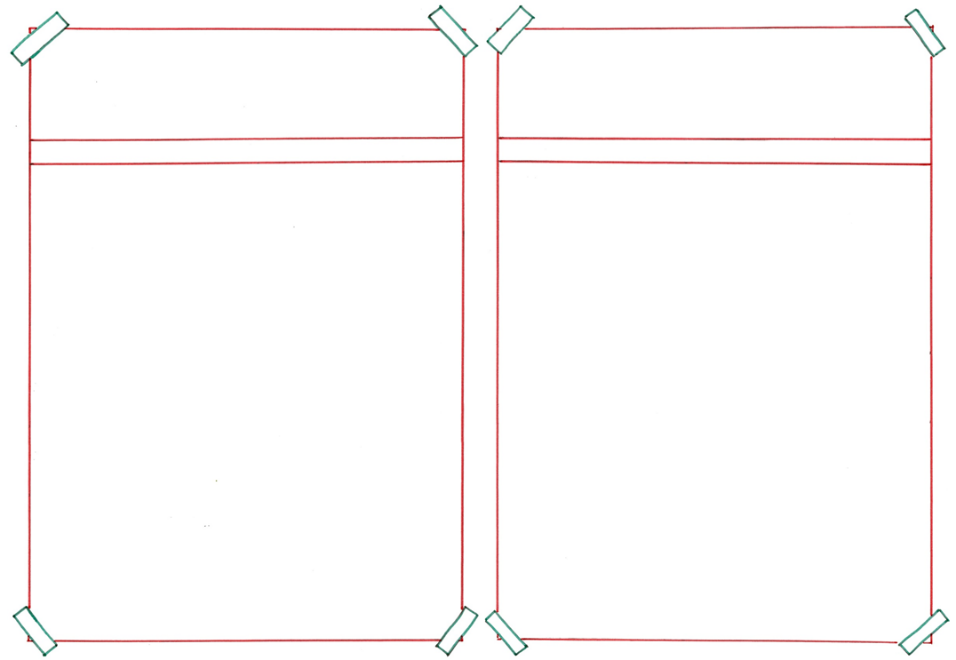 subtiel
drastisch
= krachtig en met grote gevolgen
 
 
 
 
  


Zonnepanelen aanschaffen is een drastisch besluit. Het kost erg veel geld.
= fijntjes, wat je alleen kunt waarnemen als je heel zorgvuldig bent
  
 

 
We verfden de lichtblauwe muur donkerblauw. Dat was een subtiel verschil en maakte weinig uit.
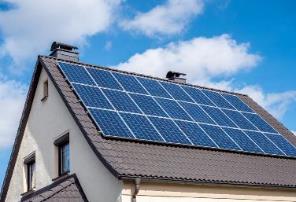 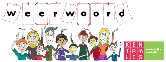 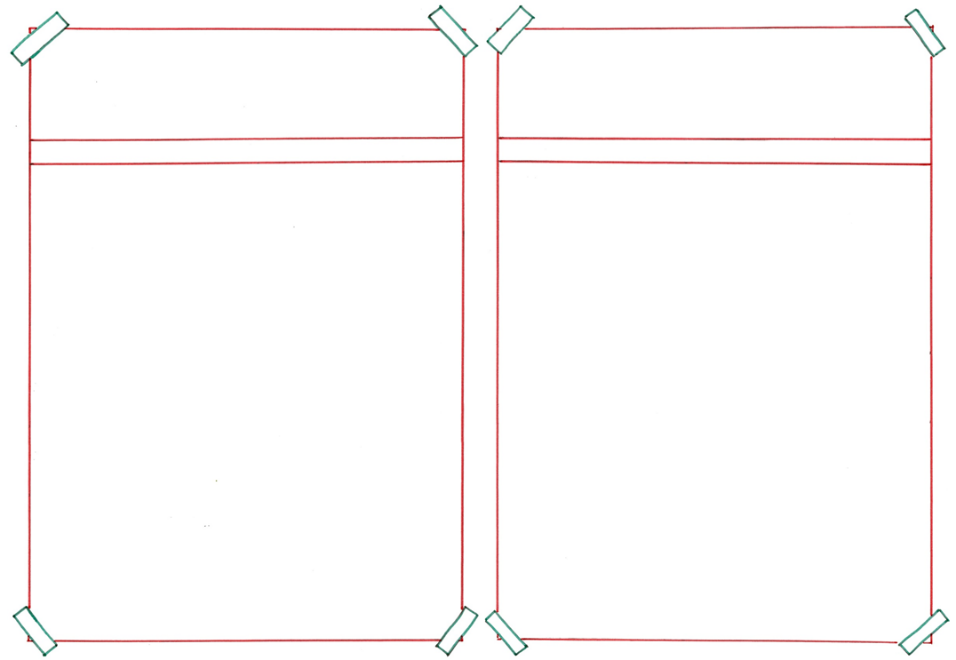 gefrustreerd
tevreden
= kalm, zich gezien voelen
 
 
 
 

We kregen meteen wat we wilden. We voelden ons gezien en waren heel tevreden.
= teleurgesteld en boos, zich benadeeld voelen

  
 
  

Ik moest zo lang wachten dat ik er gefrustreerd van raakte.
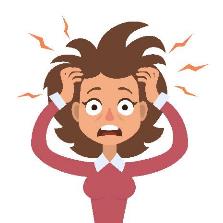 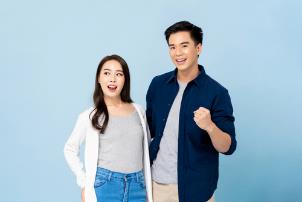 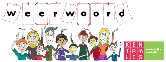 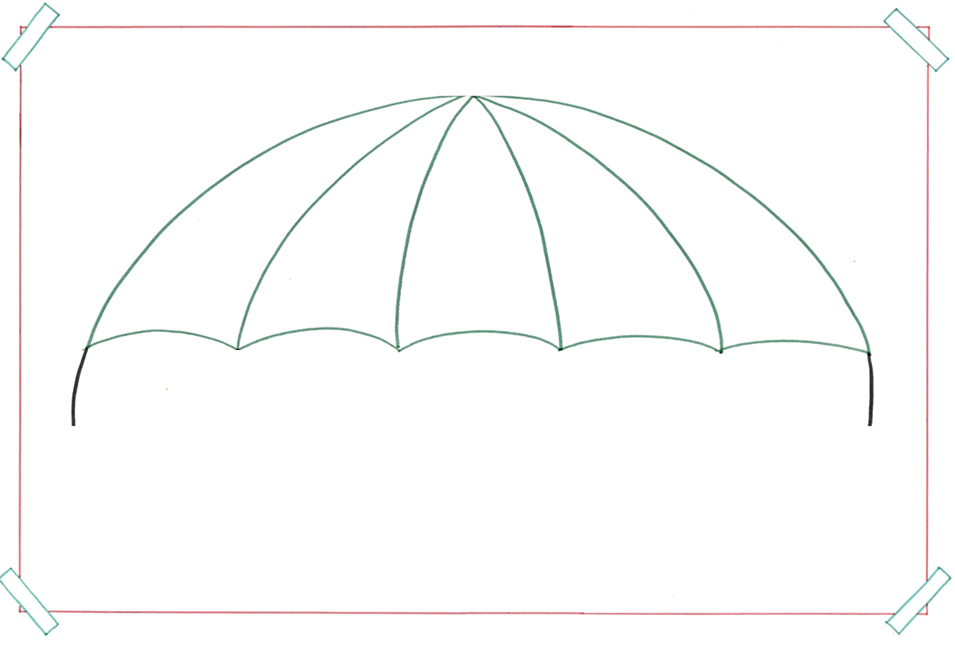 het budget
= het geld dat je kunt uitgeven
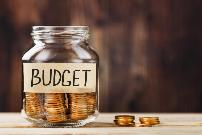 het boodschappenbudget
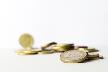 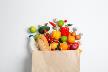 het vakantiebudget
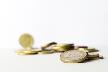 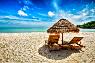 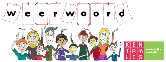 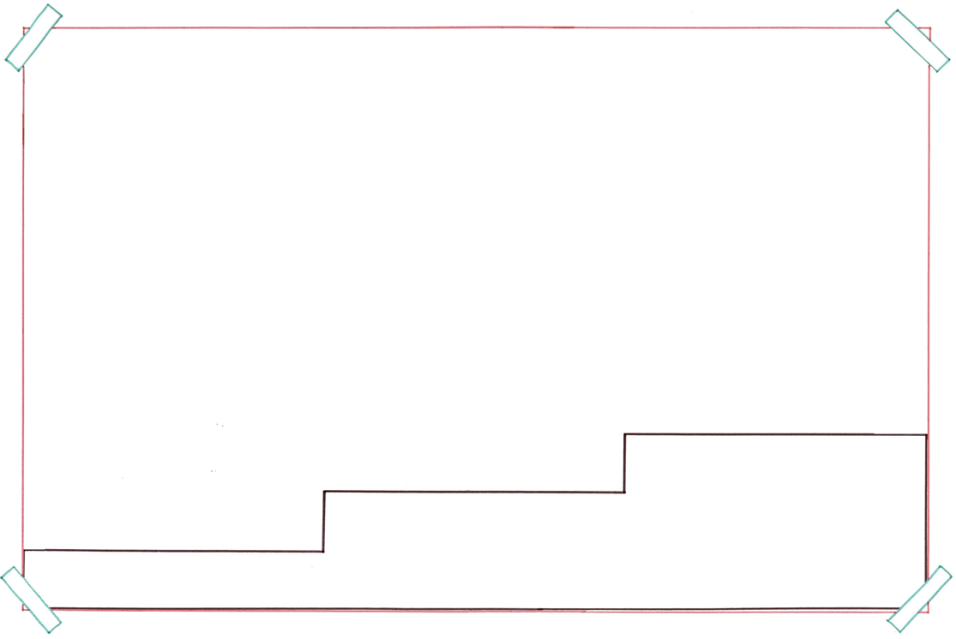 De zonnepanelen veroorzaken een goed gevoel, omdat we iets goeds doen voor het milieu.
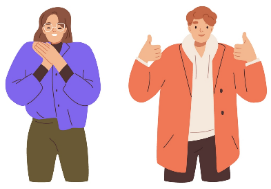 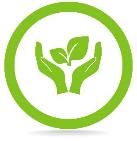 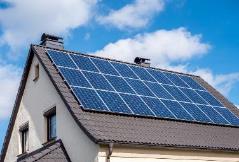 het gevolg
VEROORZAKEN
= wat er daarna gebeurt
de oorzaak
= de oorzaak of reden van iets zijn
= de reden
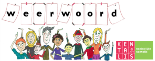 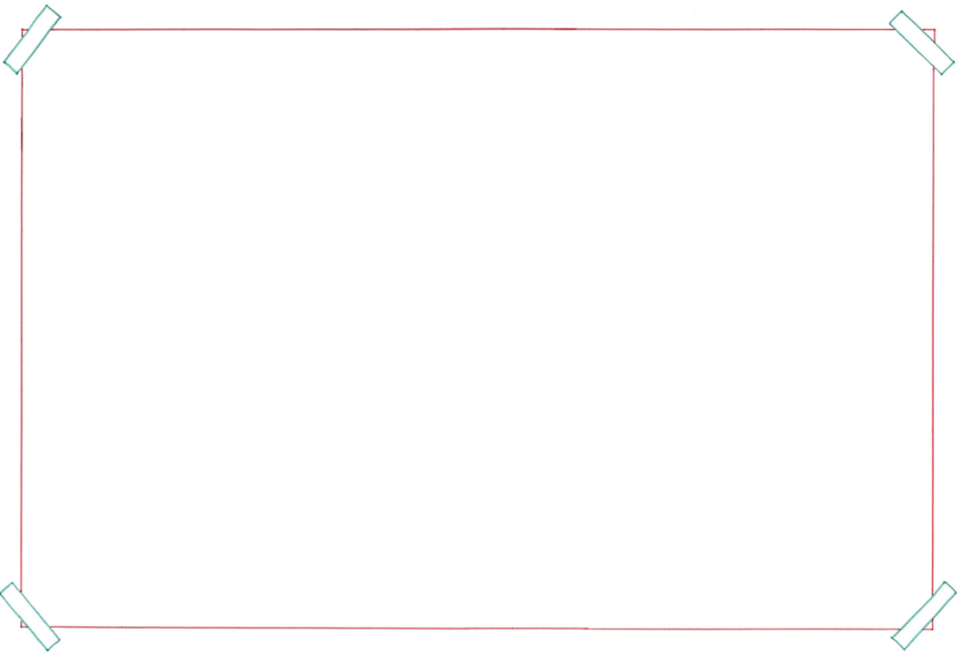 “Wij gaan trouwen”
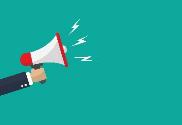 aankondigen
= vertellen dat iets gaat gebeuren
“Ik ga verhuizen”
“Ik ga zonnepanelen bestellen”
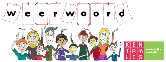 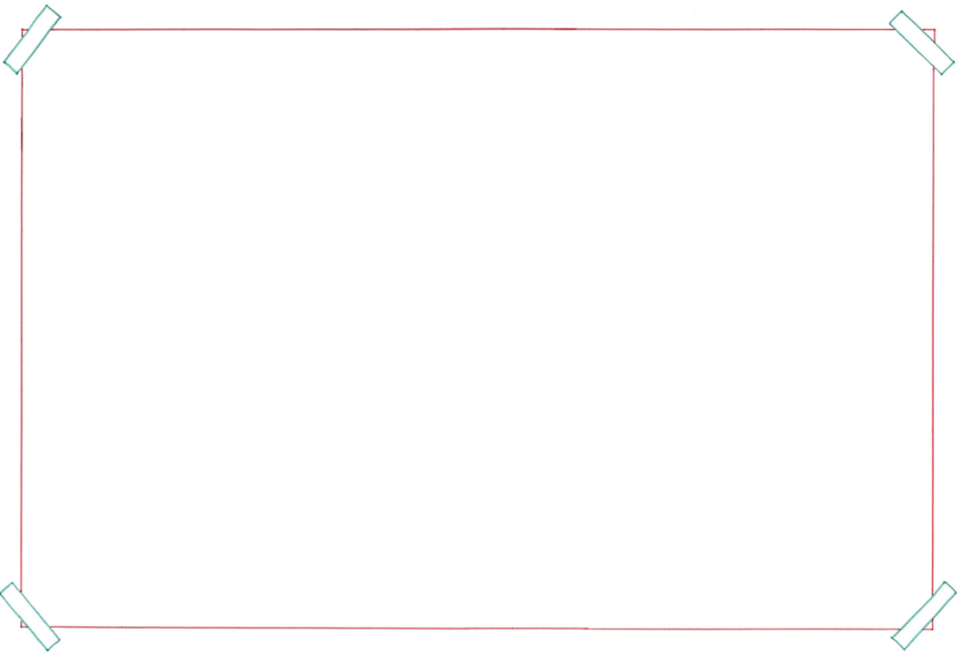 duurzaamheid
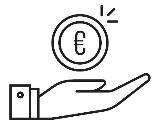 de subsidie
= het geld dat je krijgt van de overheid om een project uit te voeren
ondersteuning
Met subsidie ondersteunt de overheid je met het verduurzamen van je huis.
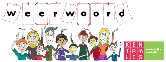 [Speaker Notes: kunst en cultuur; jeugd en onderwijs; het sociaal domein; sport; duurzaamheid]
verantwoordelijk= zorg dragend voor










Hij is verantwoordelijk dat de zonnepanelen goed vast zitten. Hij moet daar voor zorgen.
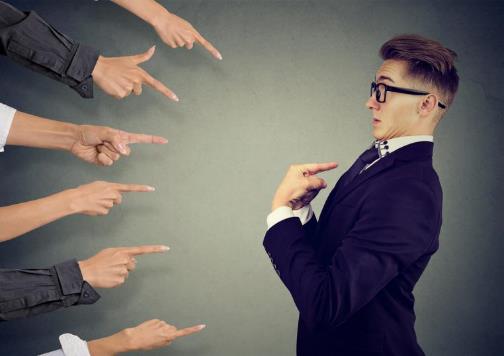 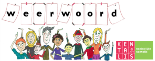 in de loop der tijd= op den duur, langzamerhand









In de loop der tijd verdienen we het geld van de zonnepanelen weer terug.
€
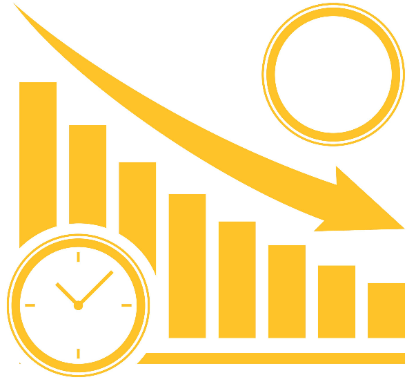 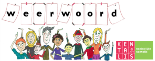